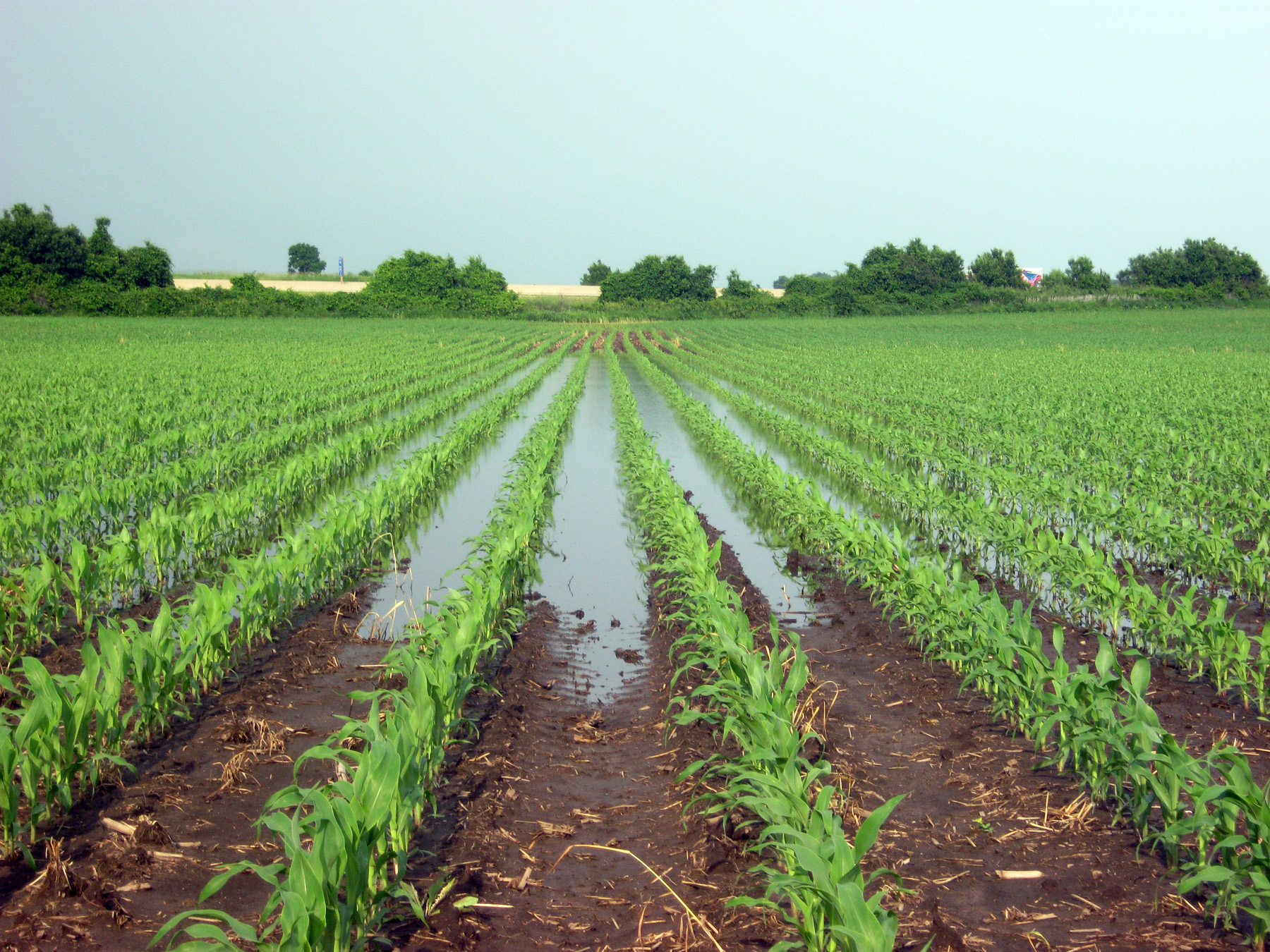 Crop yield response to water table depth,
soil texture, and weather variability
Sam Zipper, Kansas Geological Survey
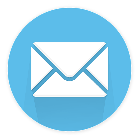 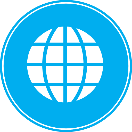 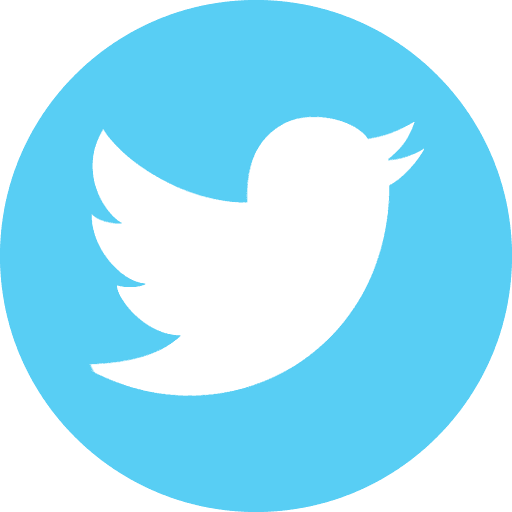 samzipper@ku.edu
samzipper.com
@ZipperSam
Groundwater impacts on ecosystem services
A multifunctional landscape
Food production
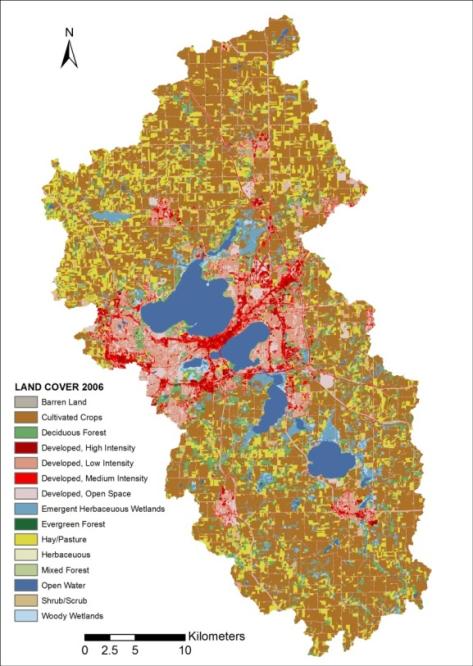 Pasture production
Yahara River Watershed, WI
Agricultural watershed
with expanding
urban core
Freshwater supply
Flood regulation
Groundwater quality
Microcosm for agricultural areas worldwide
Surface water quality
Soil retention
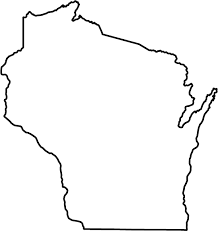 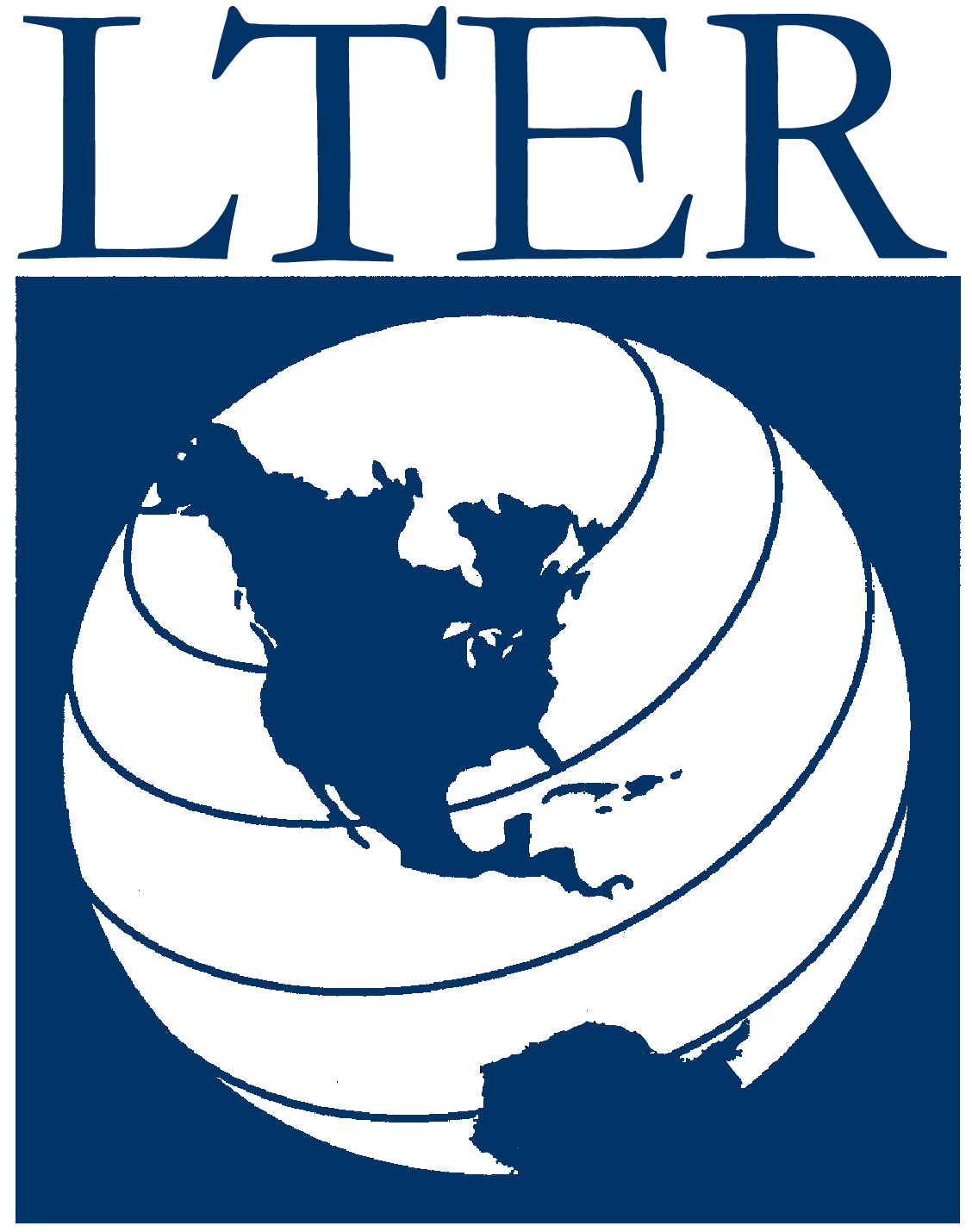 Carbon sequestration
Complex relationships between groundwater and ecosystem services
Zipper et al., 2015; Booth et al., 2016; Qiu et al., 2019
How does shallow groundwater interact with
soil texture and weather to influence rainfed corn yield?
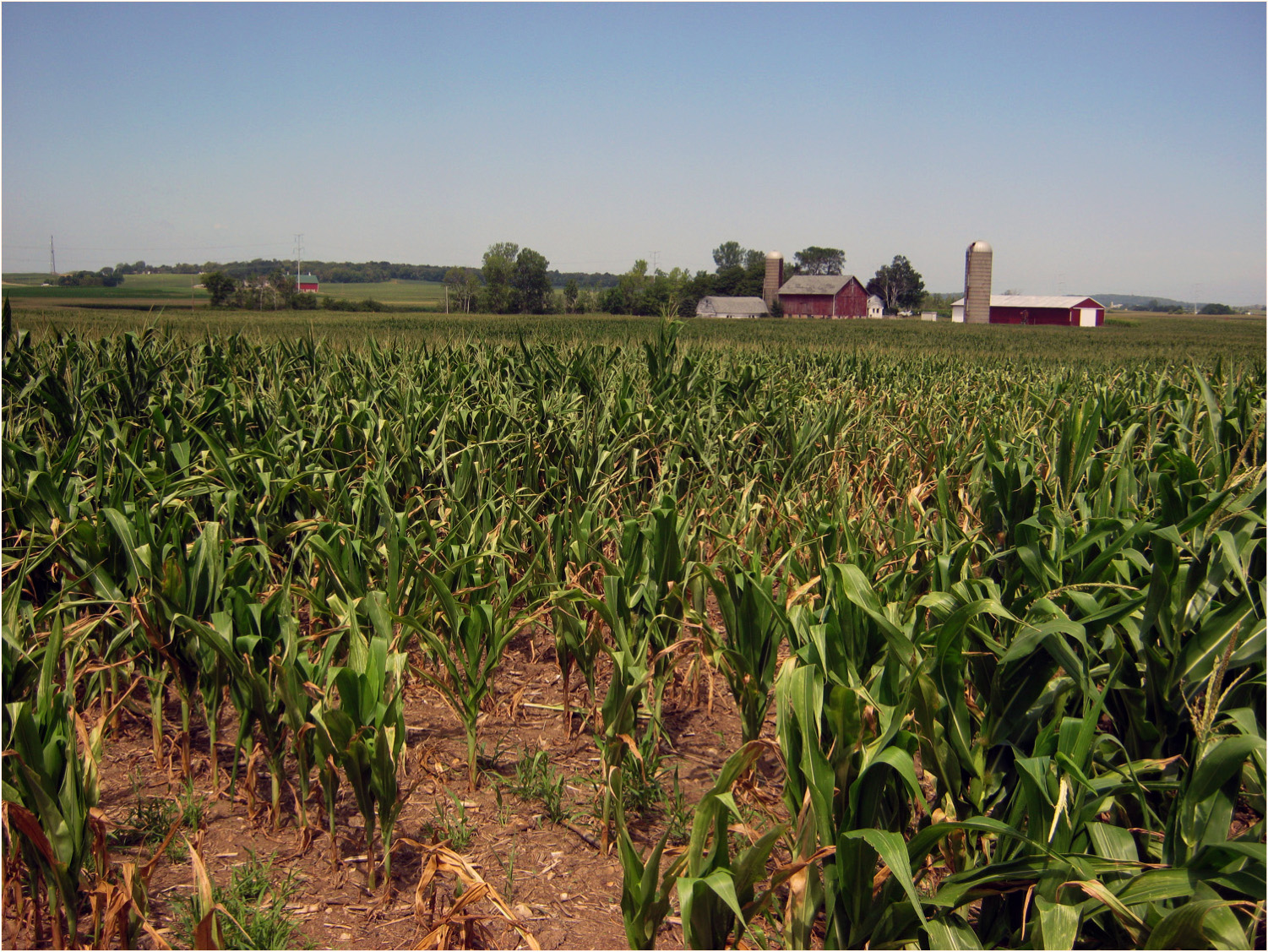 2012: Severe Drought
2013: Wet Year
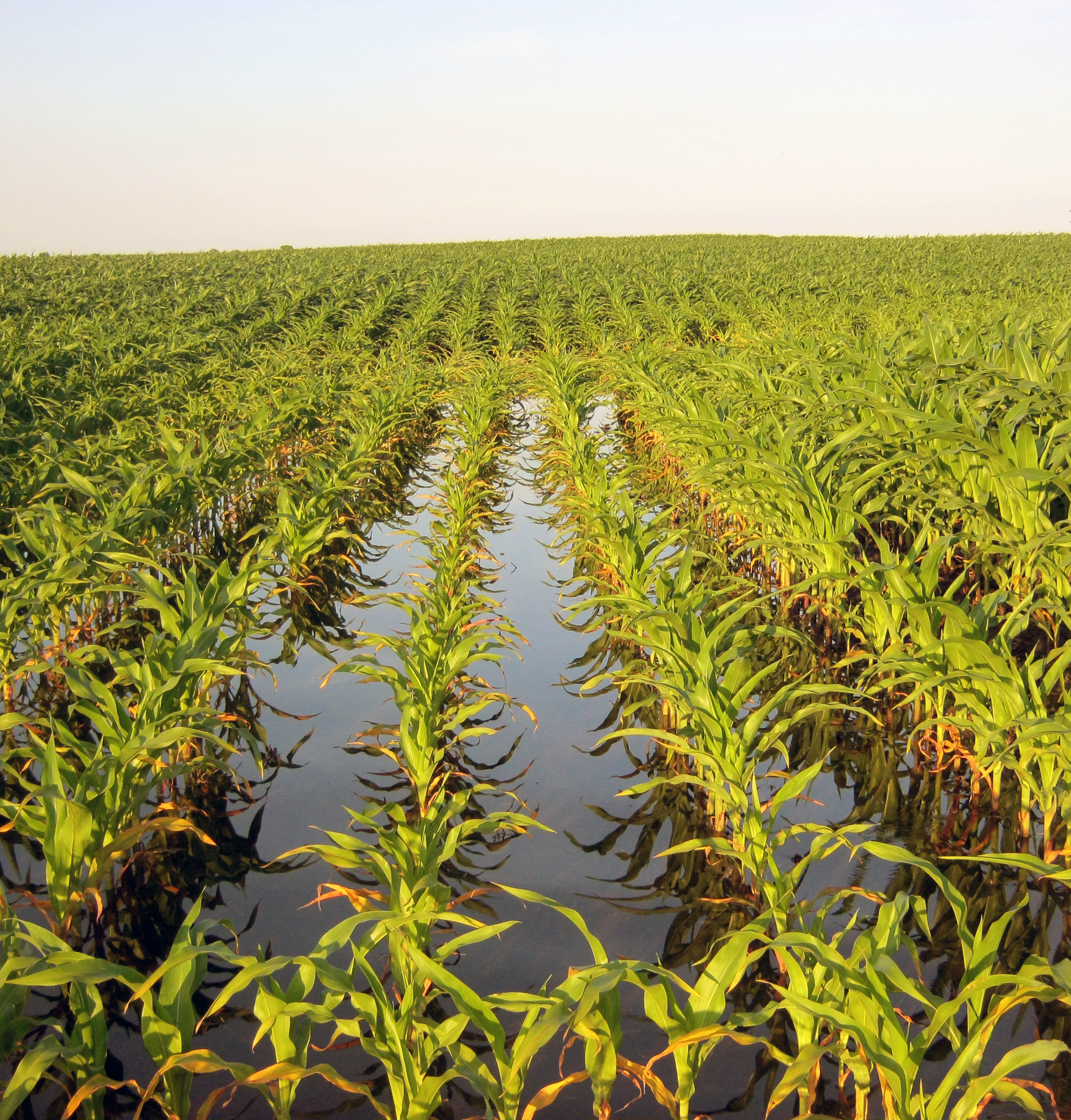 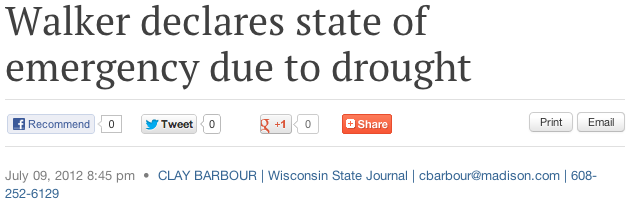 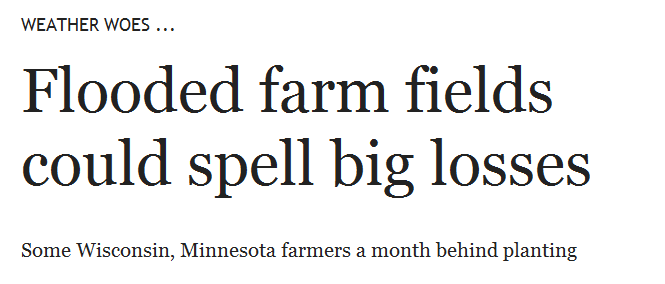 [Speaker Notes: Some patterns are the same – linear bands extending from southern edge of field, corresponding to higher elevation areas (deeper GW and coarser soil)
Some patterns are different – channel-like feature in SW part of field, corresponding to low-lying area (shallow GW and finer soil)]
How does shallow groundwater interact with
soil texture and weather to influence rainfed corn yield?
Elevation
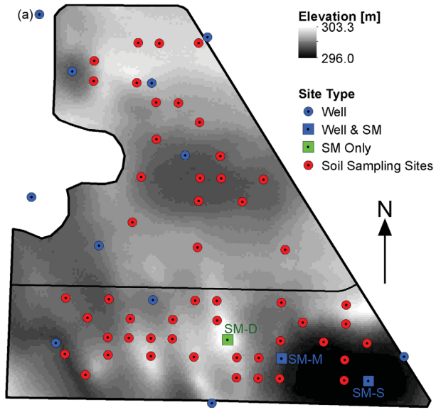 600 m
Zipper et al., 2015 WRR
Zipper et al., 2015 WRR
[Speaker Notes: Some patterns are the same – linear bands extending from southern edge of field, corresponding to higher elevation areas (deeper GW and coarser soil)
Some patterns are different – channel-like feature in SW part of field, corresponding to low-lying area (shallow GW and finer soil)]
How does shallow groundwater interact with
soil texture and weather to influence rainfed corn yield?
Elevation
2013: Wet Year
2012: Severe Drought
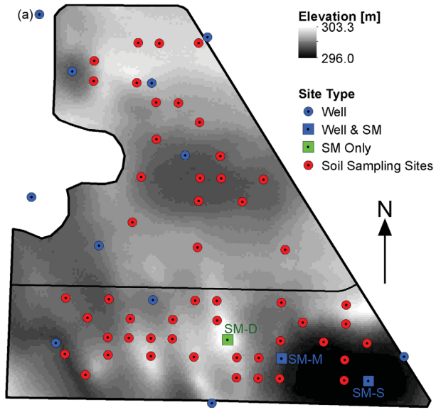 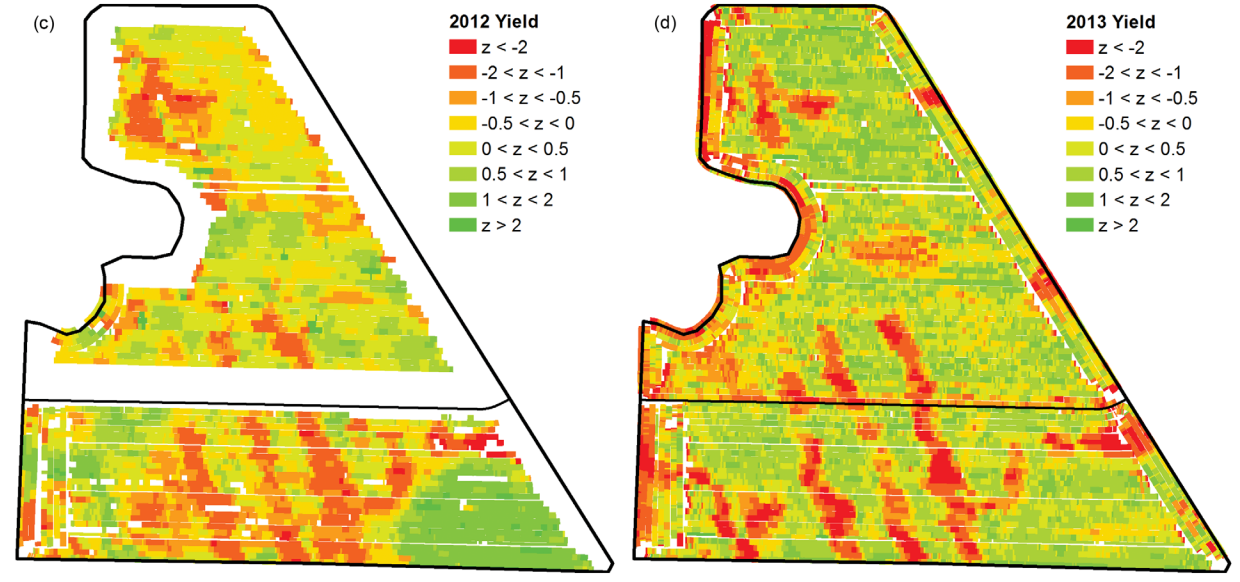 Low
High
600 m
Zipper et al., 2015 WRR
Zipper et al., 2015 WRR
[Speaker Notes: Some patterns are the same – linear bands extending from southern edge of field, corresponding to higher elevation areas (deeper GW and coarser soil)
Some patterns are different – channel-like feature in SW part of field, corresponding to low-lying area (shallow GW and finer soil)]
How does shallow groundwater interact with
soil texture and weather to influence rainfed corn yield?
Elevation
2013: Wet Year
2012: Severe Drought
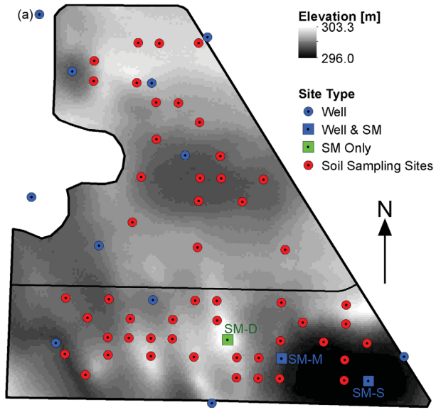 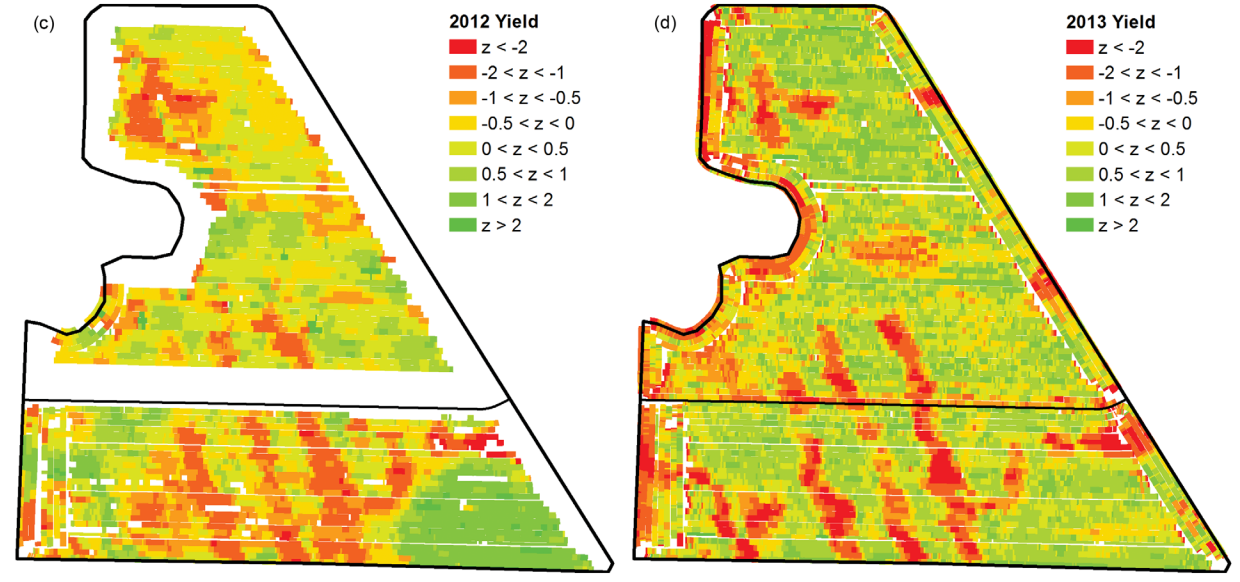 Low
High
600 m
Zipper et al., 2015 WRR
Zipper et al., 2015 WRR
[Speaker Notes: Some patterns are the same – linear bands extending from southern edge of field, corresponding to higher elevation areas (deeper GW and coarser soil)
Some patterns are different – channel-like feature in SW part of field, corresponding to low-lying area (shallow GW and finer soil)]
How does shallow groundwater interact with
soil texture and weather to influence rainfed corn yield?
Elevation
2013: Wet Year
2012: Severe Drought
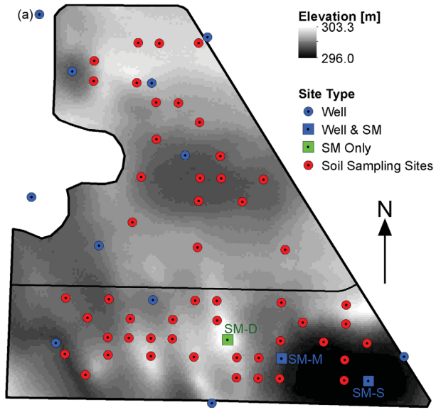 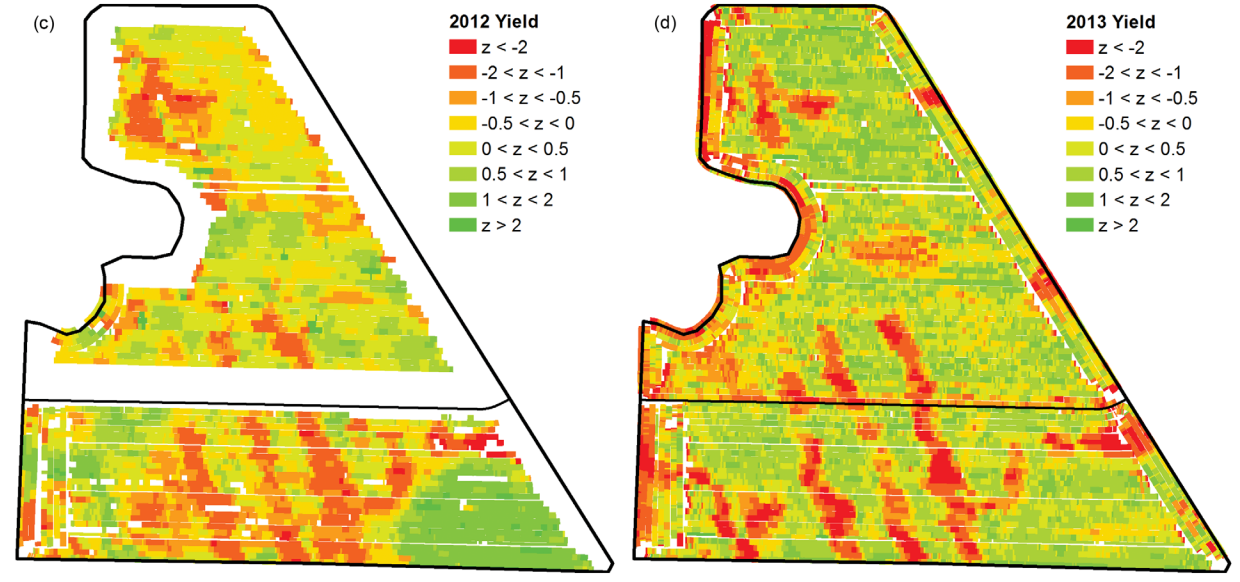 Low
High
600 m
Zipper et al., 2015 WRR
Zipper et al., 2015 WRR
[Speaker Notes: Some patterns are the same – linear bands extending from southern edge of field, corresponding to higher elevation areas (deeper GW and coarser soil)
Some patterns are different – channel-like feature in SW part of field, corresponding to low-lying area (shallow GW and finer soil)]
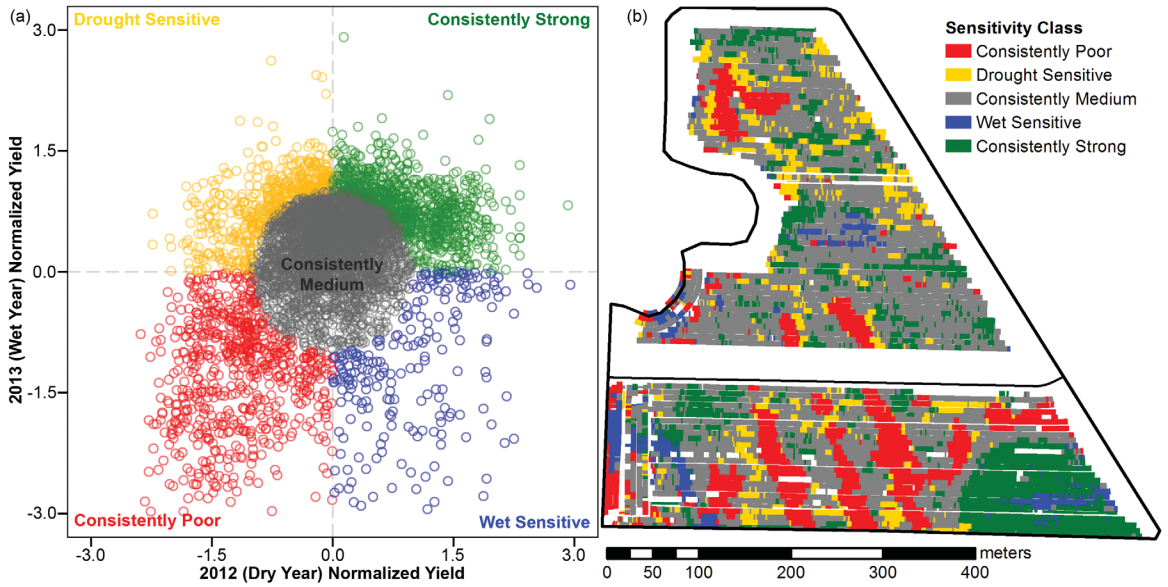 Zipper et al., 2015 WRR
Zipper et al., 2015 WRR
[Speaker Notes: Some patterns are the same – linear bands extending from southern edge of field, corresponding to higher elevation areas (deeper GW and coarser soil)
Some patterns are different – channel-like feature in SW part of field, corresponding to low-lying area (shallow GW and finer soil)]
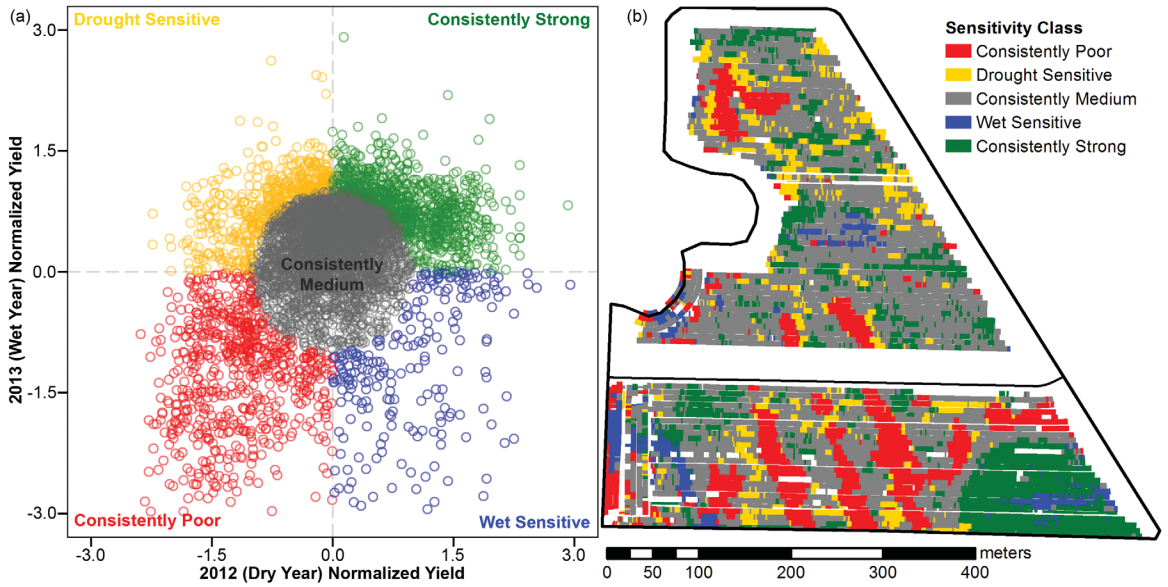 Zipper et al., 2015 WRR
Zipper et al., 2015 WRR
[Speaker Notes: Some patterns are the same – linear bands extending from southern edge of field, corresponding to higher elevation areas (deeper GW and coarser soil)
Some patterns are different – channel-like feature in SW part of field, corresponding to low-lying area (shallow GW and finer soil)]
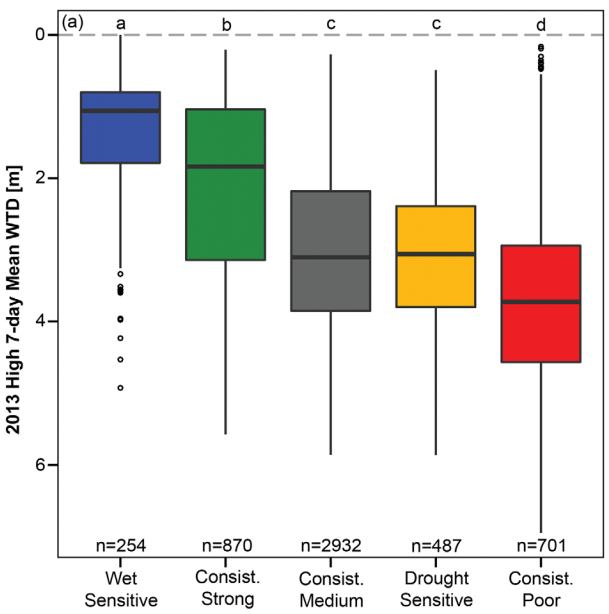 Zipper et al., 2015 WRR
Zipper et al., 2015 WRR
[Speaker Notes: Three primary data sources: soil texture measurements]
Shallow GW Wet sensitive  Groundwater yield penalty
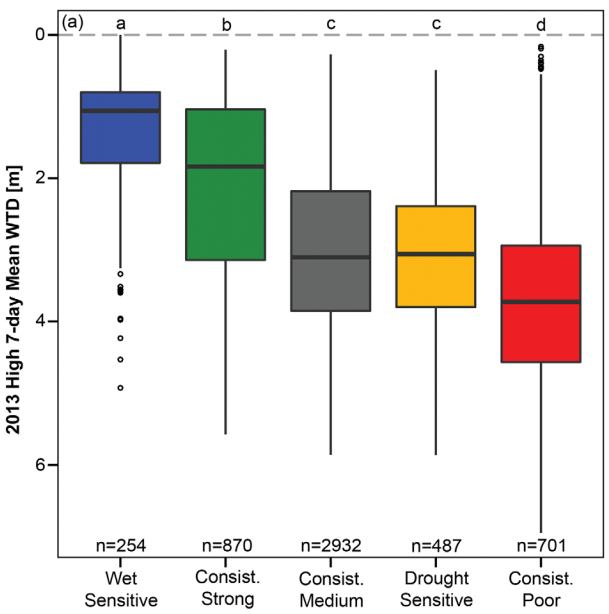 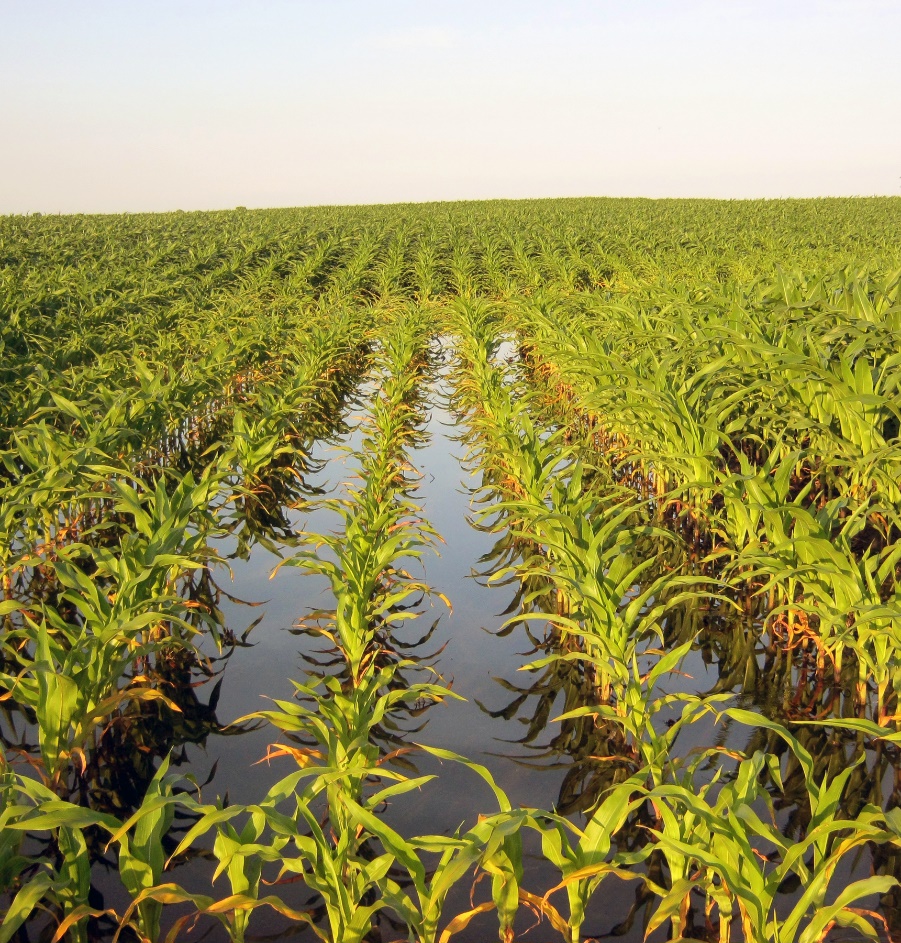 Zipper et al., 2015 WRR
Zipper et al., 2015 WRR
[Speaker Notes: Three primary data sources: soil texture measurements]
Shallow GW Wet sensitive  Groundwater yield penalty
Intermediate GW  Consistently strong  Groundwater yield subsidy
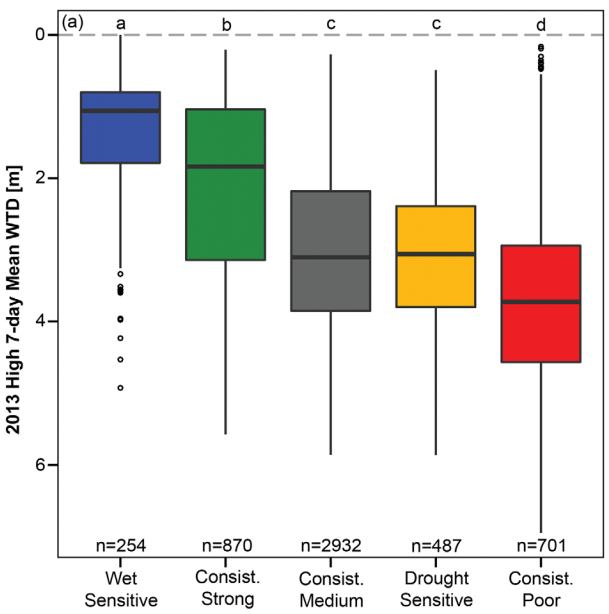 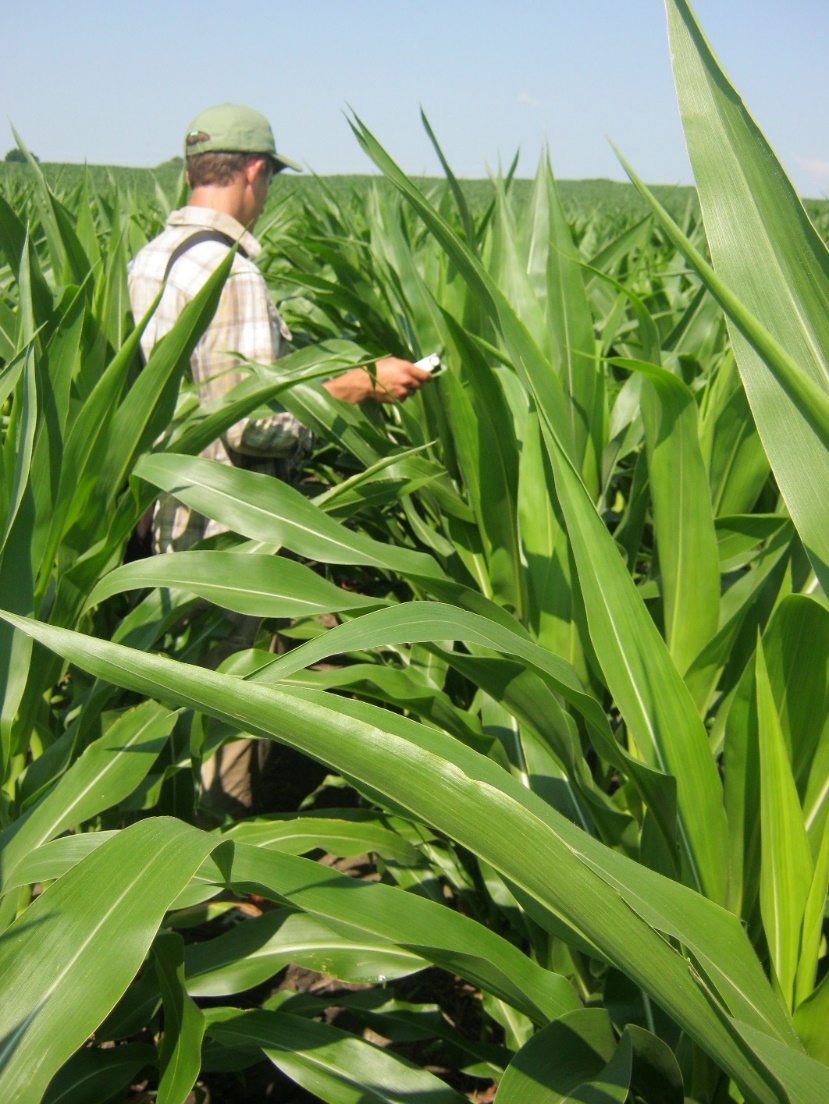 Zipper et al., 2015 WRR
Zipper et al., 2015 WRR
[Speaker Notes: Three primary data sources: soil texture measurements]
Shallow GW Wet sensitive  Groundwater yield penalty
Intermediate GW  Consistently strong  Groundwater yield subsidy
Deep GW  Consistently poor               No groundwater influence
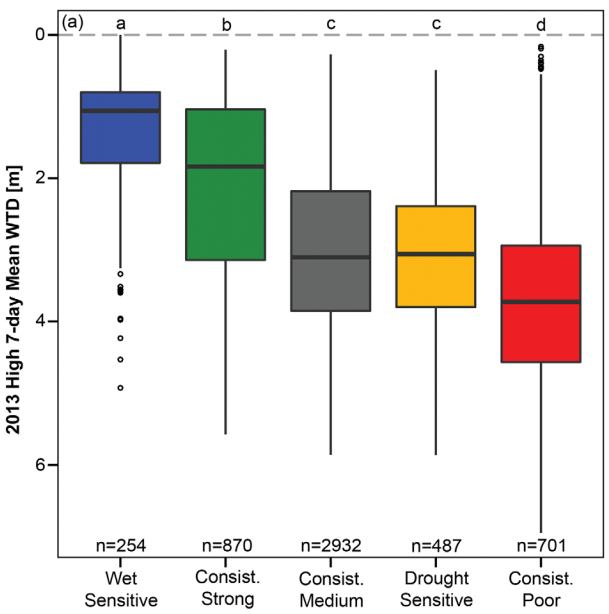 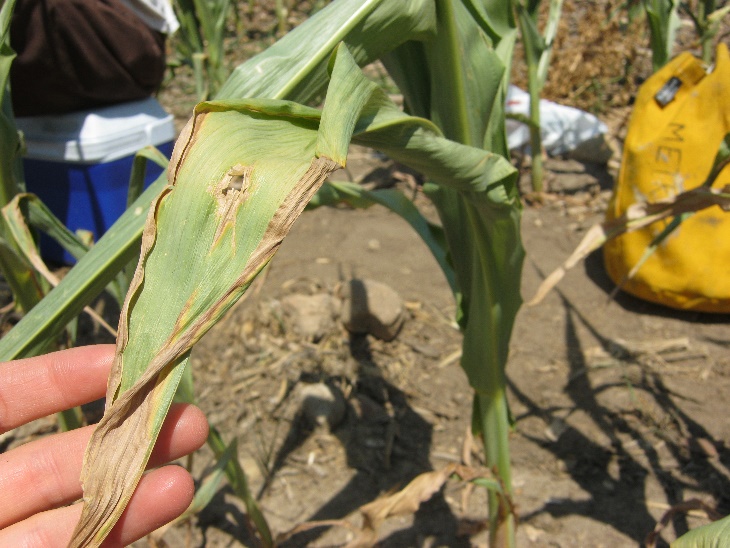 Zipper et al., 2015 WRR
Zipper et al., 2015 WRR
[Speaker Notes: Three primary data sources: soil texture measurements]
Shallow GW Wet sensitive  Groundwater yield penalty
Intermediate GW  Consistently strong  Groundwater yield subsidy
Deep GW  Consistently poor               No groundwater influence
	…what about soil texture?
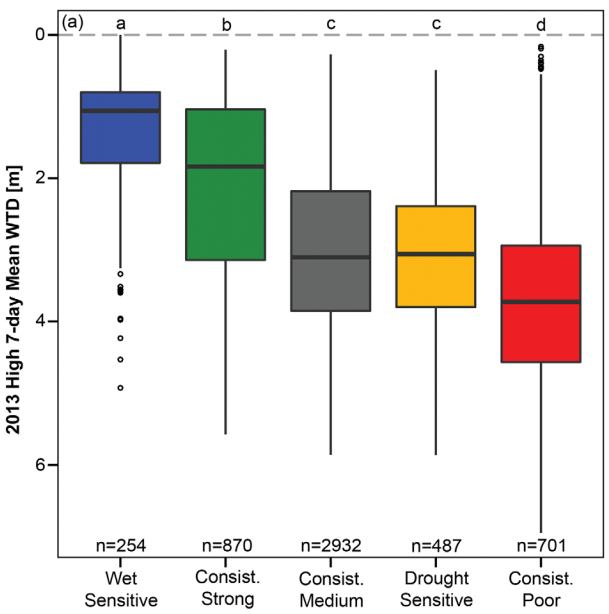 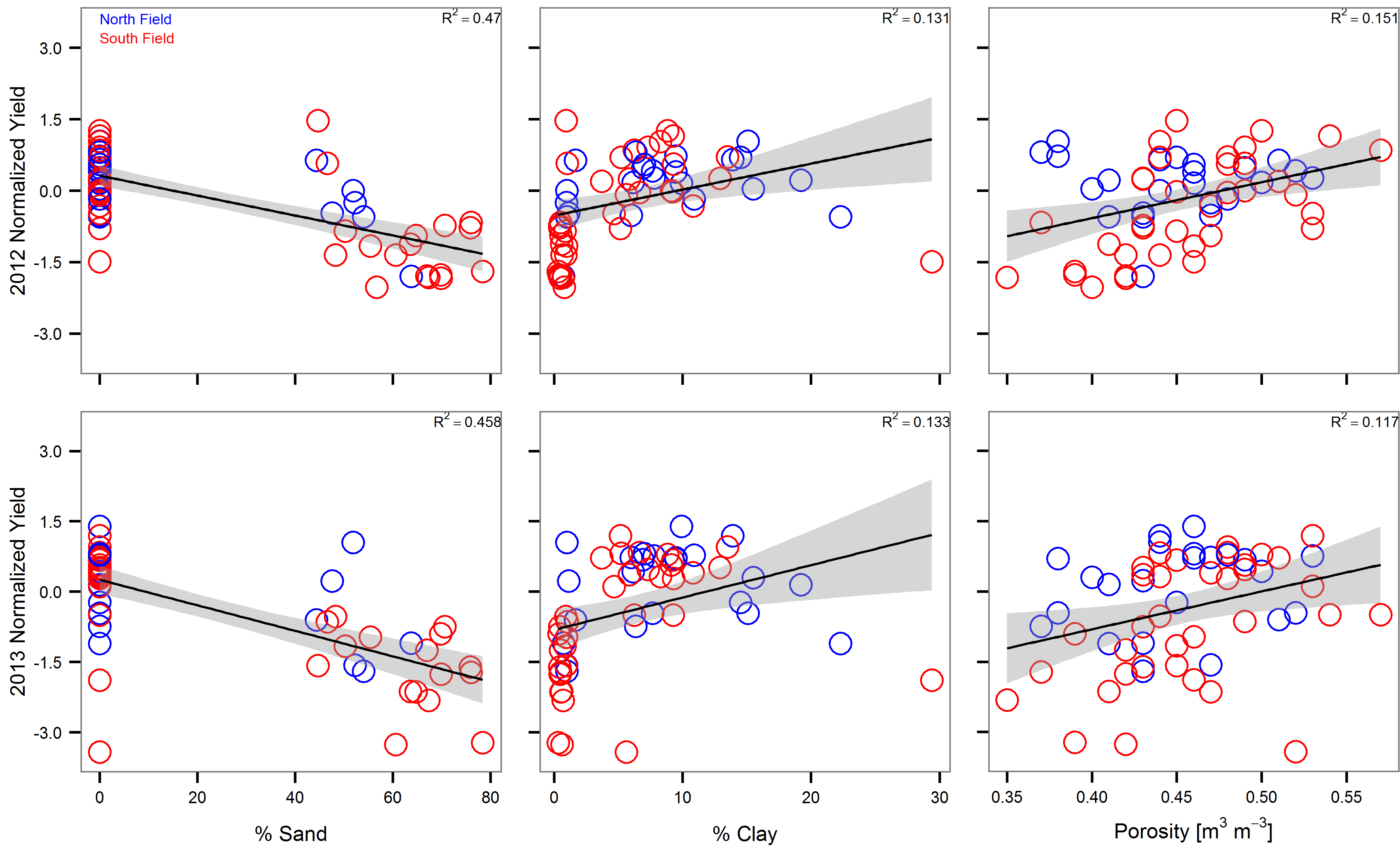 Zipper et al., 2015 WRR
[Speaker Notes: Three primary data sources: soil texture measurements]
Model: Agro-IBIS agroecosystem model
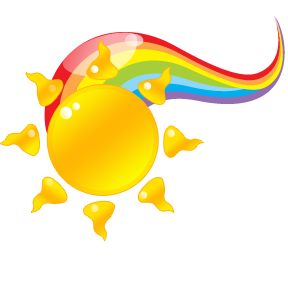 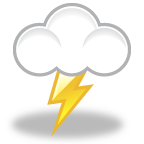 28x growing seasons (1986-2013)
3x soil textures (silt loam, loam, sandy loam)
38x WTD (0.10-4.75 m + free drainage)
=3192 unique weather/soil/WTD combinations
Zipper et al., 2015 WRR
Zipper et al., 2015 WRR
[Speaker Notes: Three primary data sources: soil texture measurements]
Shallow GW  Groundwater yield penalty

Medium GW  Groundwater yield subsidy

Deep GW  No groundwater influence

Optimum WTD = WTD with peak yield
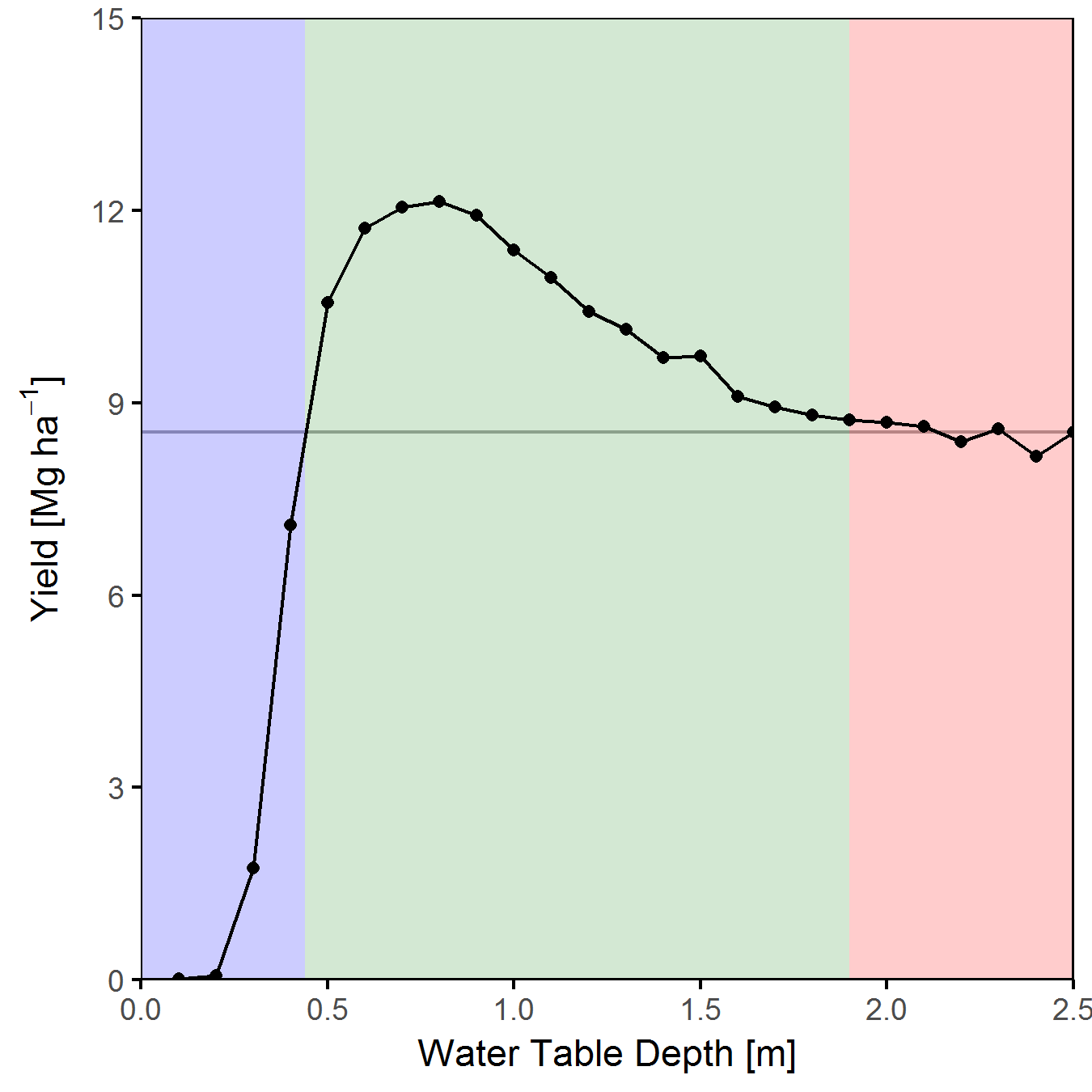 Year: 2012 | Soil: Loam
Yield with no GW
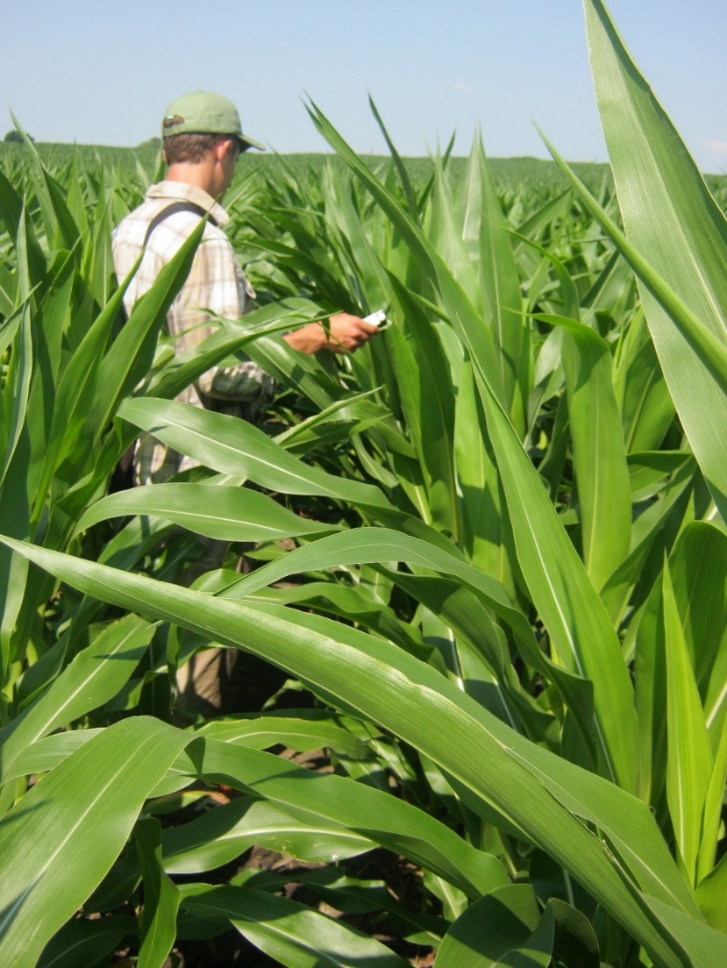 Optimum WTD
Zipper et al., 2015 WRR
Zipper et al., 2015 WRR
[Speaker Notes: Three primary data sources: soil texture measurements]
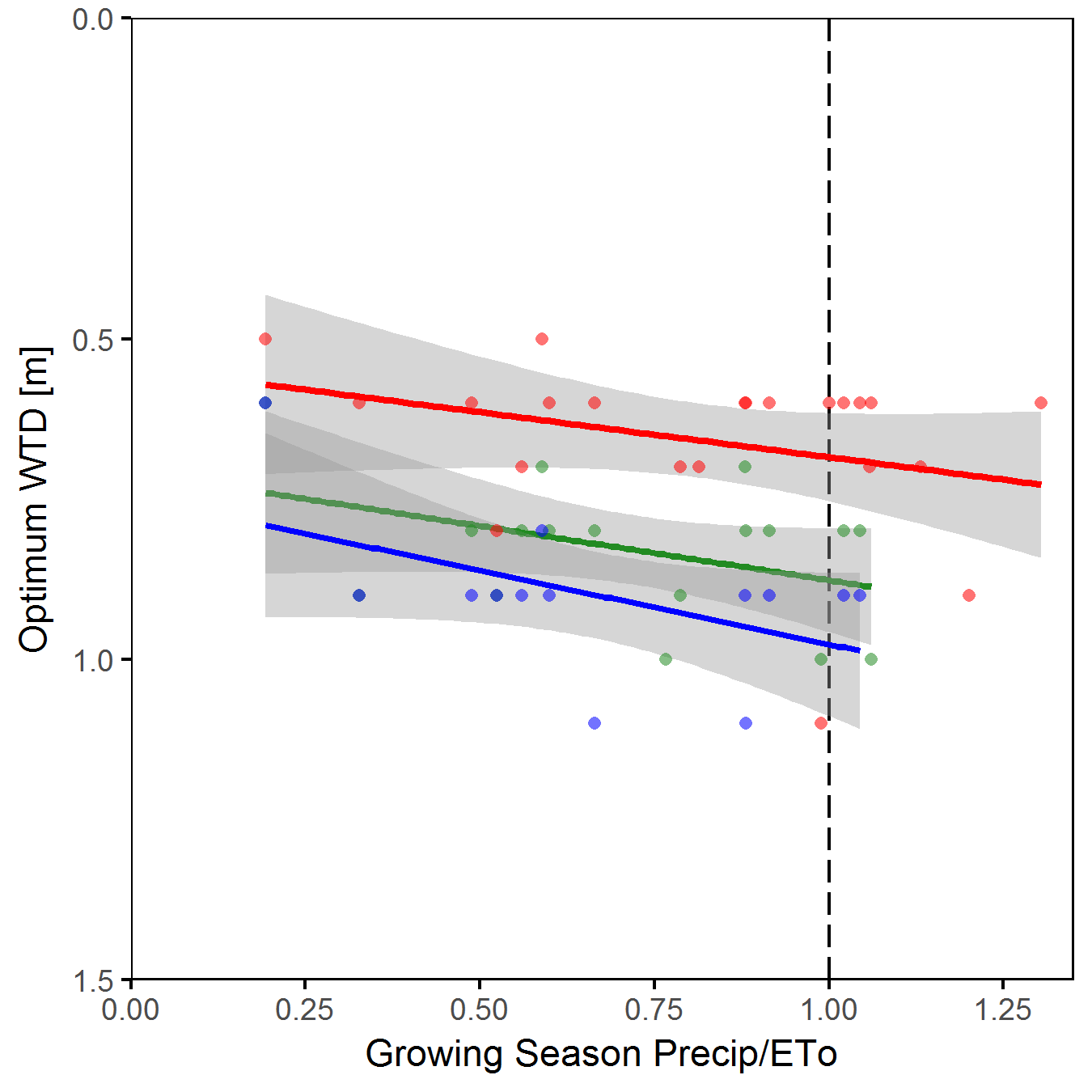 Shallow GW  Groundwater yield penalty

Medium GW  Groundwater yield subsidy

Deep GW  No groundwater influence

Optimum WTD = WTD with peak yield
Deeper in fine soils
Deeper in wet years
Drier
Year
Coarser Soil
Wetter
Year
Finer Soil
Sandy loam
Loam
Silt loam
Zipper et al., 2015 WRR
Zipper et al., 2015 WRR
[Speaker Notes: Three primary data sources: soil texture measurements]
How does shallow groundwater interact with
soil texture and weather to influence rainfed corn yield?
Water Supply
Oxygen Stress
Roots unable to respire
Water Stress
Growth limited by water availability
Optimum WTD
GW available when soil water depleted
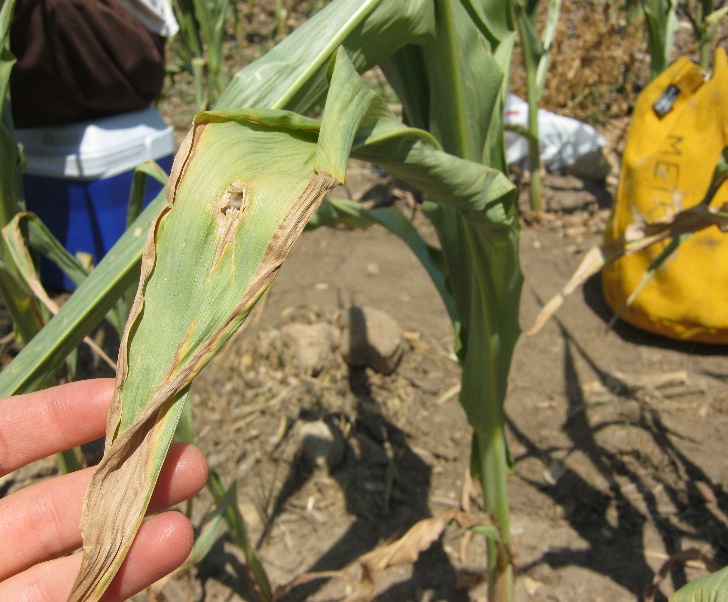 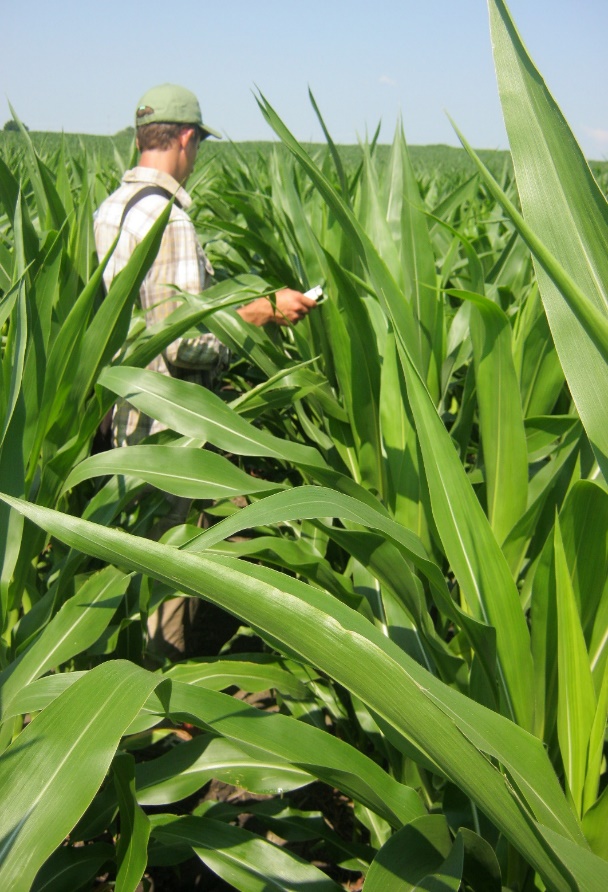 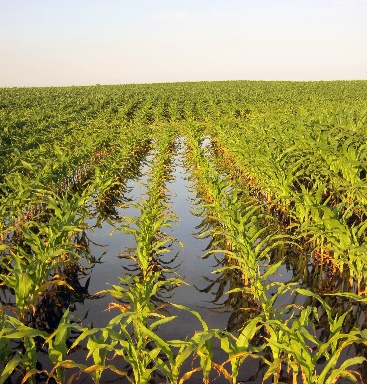 Flood Attenuation
No GW Influence
GW Yield Subsidy
GW Yield Penalty
Finer Soil/
Wetter Year
Crop Production
Coarser Soil/
Drier Year
Many other ecosystem services are also dependent on GW availability
WTD
Opportunities and Knowledge Gaps
Drainage for tomorrow’s climate and land use
More frequent droughts? More extreme rainfall?
Within-season active water table management
Near-term forecasting
Requires improved understanding of temporal WTD-GW interactions
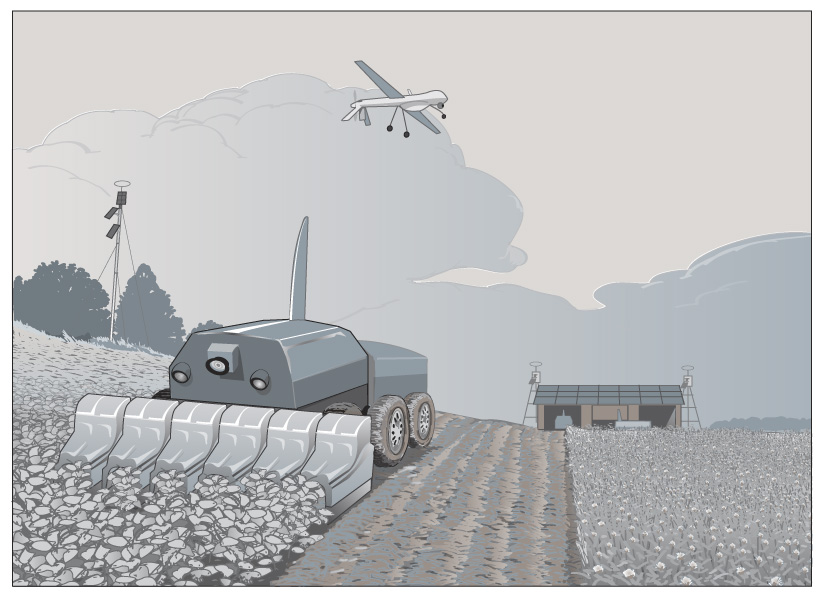 Flexibility and adaptability need to be built into drainage
Source: Yahara2070.org
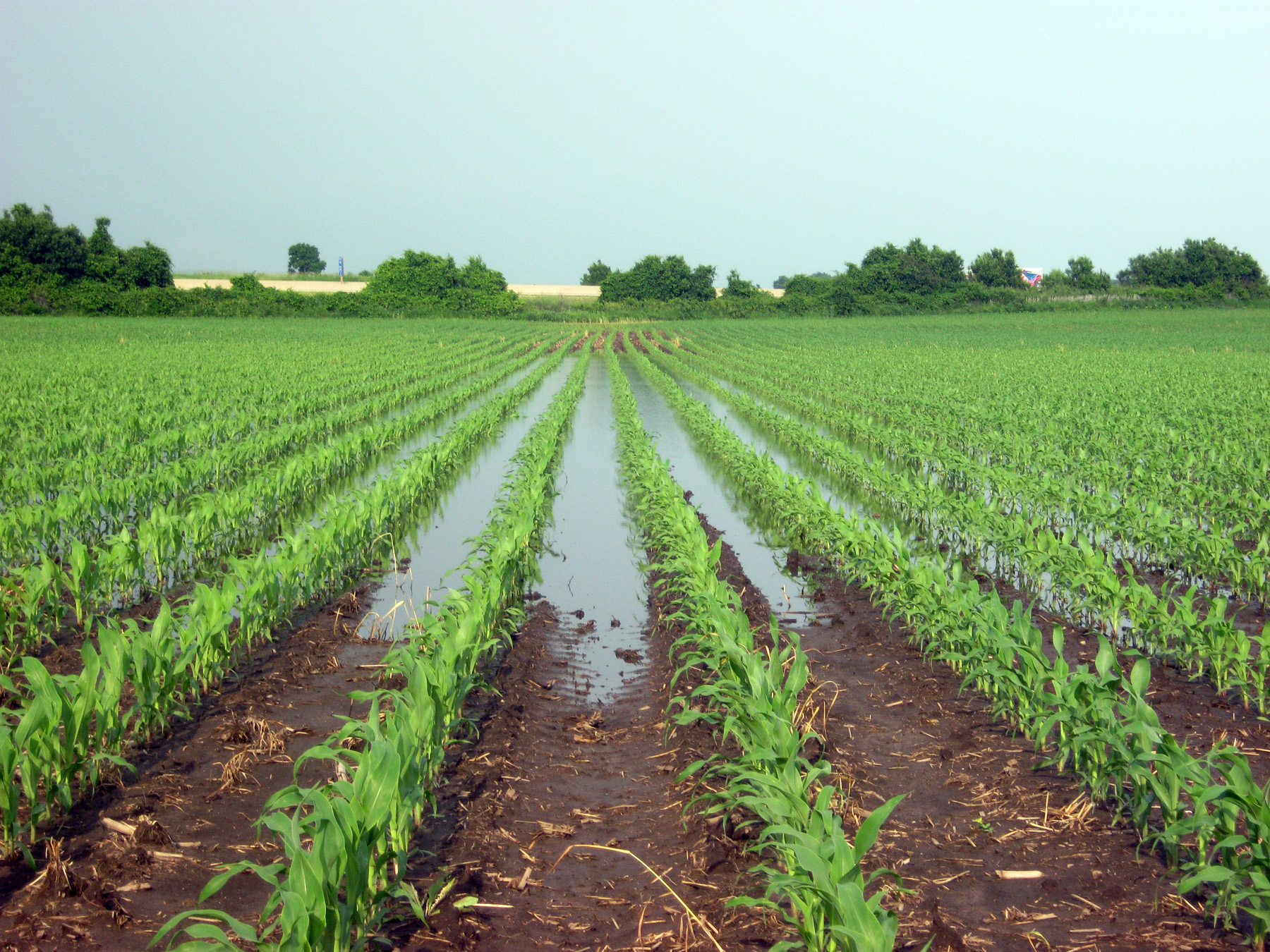 Thank you for your attention!
Sam Zipper, Kansas Geological Survey
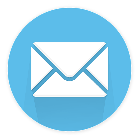 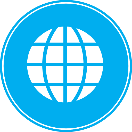 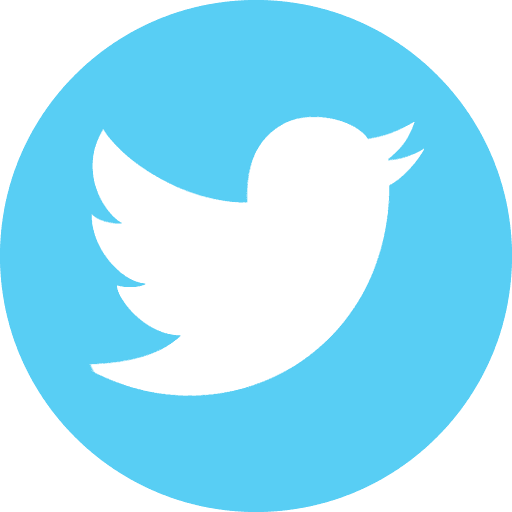 samzipper@ku.edu
samzipper.com
@ZipperSam